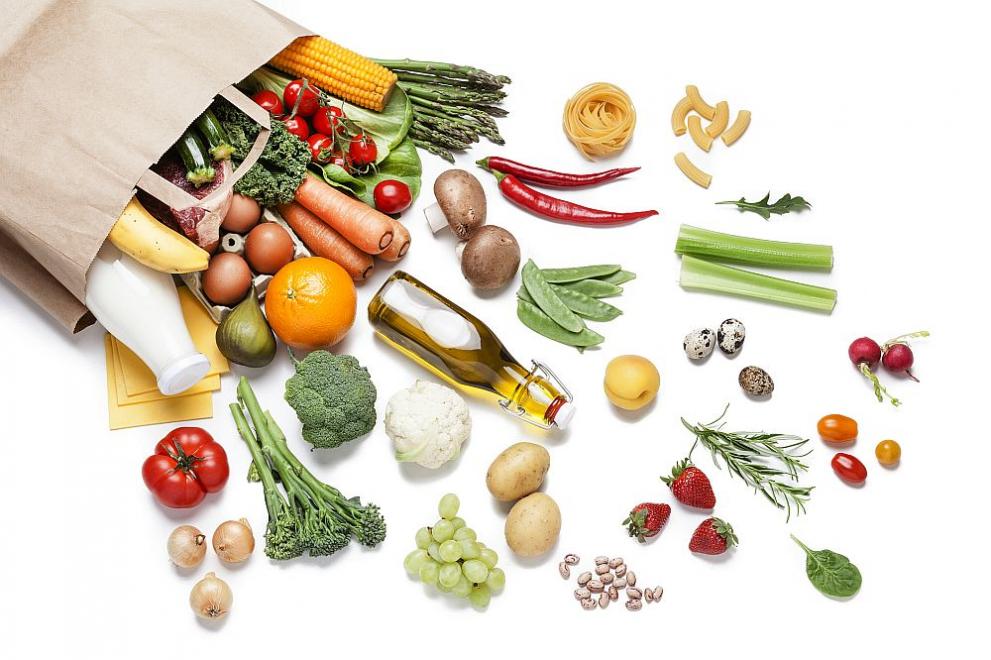 „ За нашата трапеза“
Вътрешен проект за учебната
                             
                     2023-2024г.
Проектът е подготвен от Старши учителя на разновъзрастовата детска група Милена Мичева
Тип на проекта: групов
Продължителност: Учебната 2023-2024 год. – най –малко един път месечно
Участници: Децата от групата, учители, помощен персонал и родители
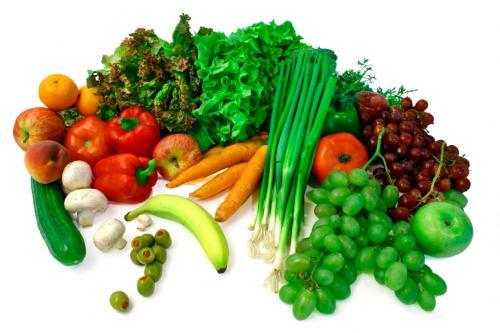 Усвояване полезни знания и умения за здравословно готвене и хранене
Развиване техните сръчност и въображение при работа с хранителни продукти.
Развиване умения за екипност в игра и работа
Запознаване децата с подходяща литература по темите за отделните месеци.
Цели на проекта:
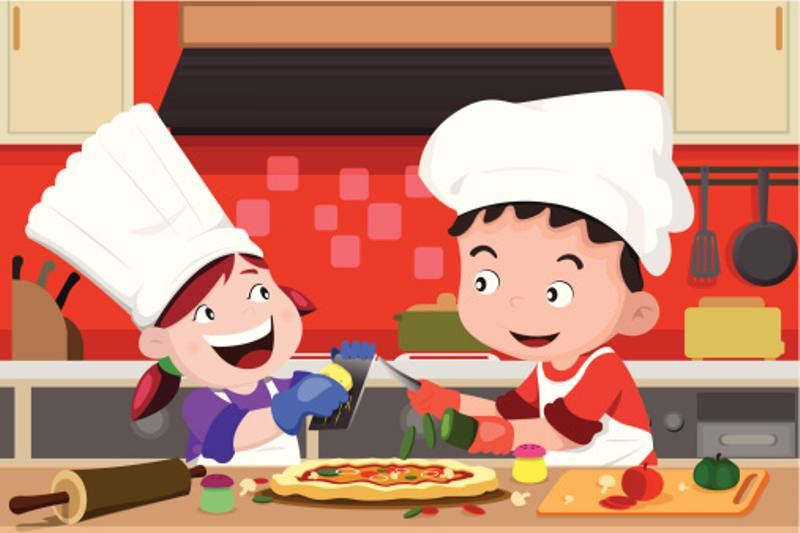 Очаквани резултати
Обогатяване знанията на децата за различните хранителни продукти 
Развитие на творческите заложби на всяко дете.
Насърчаване умението за работа в екип в съвместните дейности.
Развиване на сръчност и точност при приготвянето на продуктите
Оформени идеи у децата за работа с разнородни хранителни продукти
Предизвикване интерес в нови светове на детето
През октомври приготвихме туршия
Заедно е винаги по-лесно
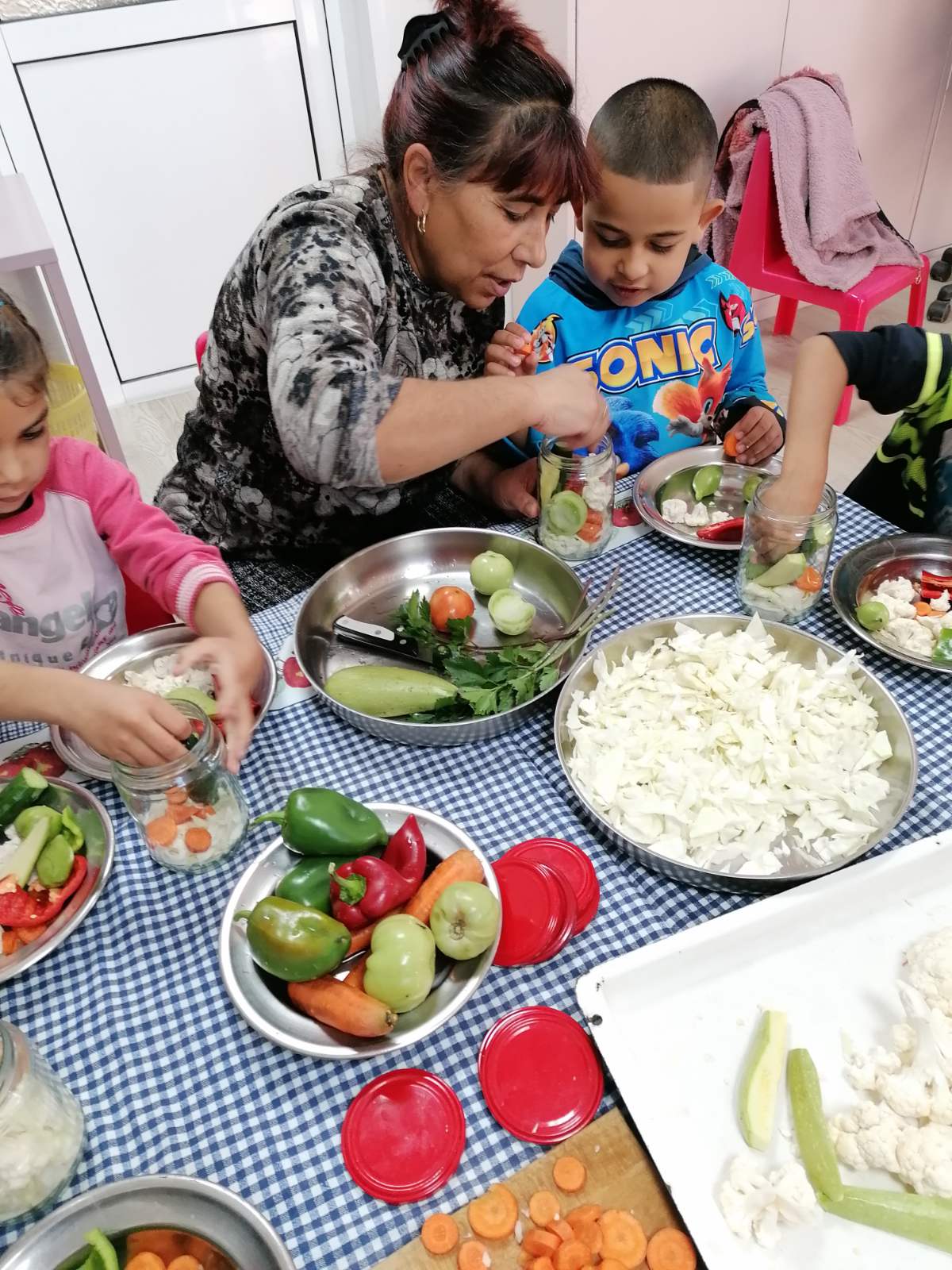 В началото на ноември- баница с тиква,
а в края на същия месец - пълнена тиква
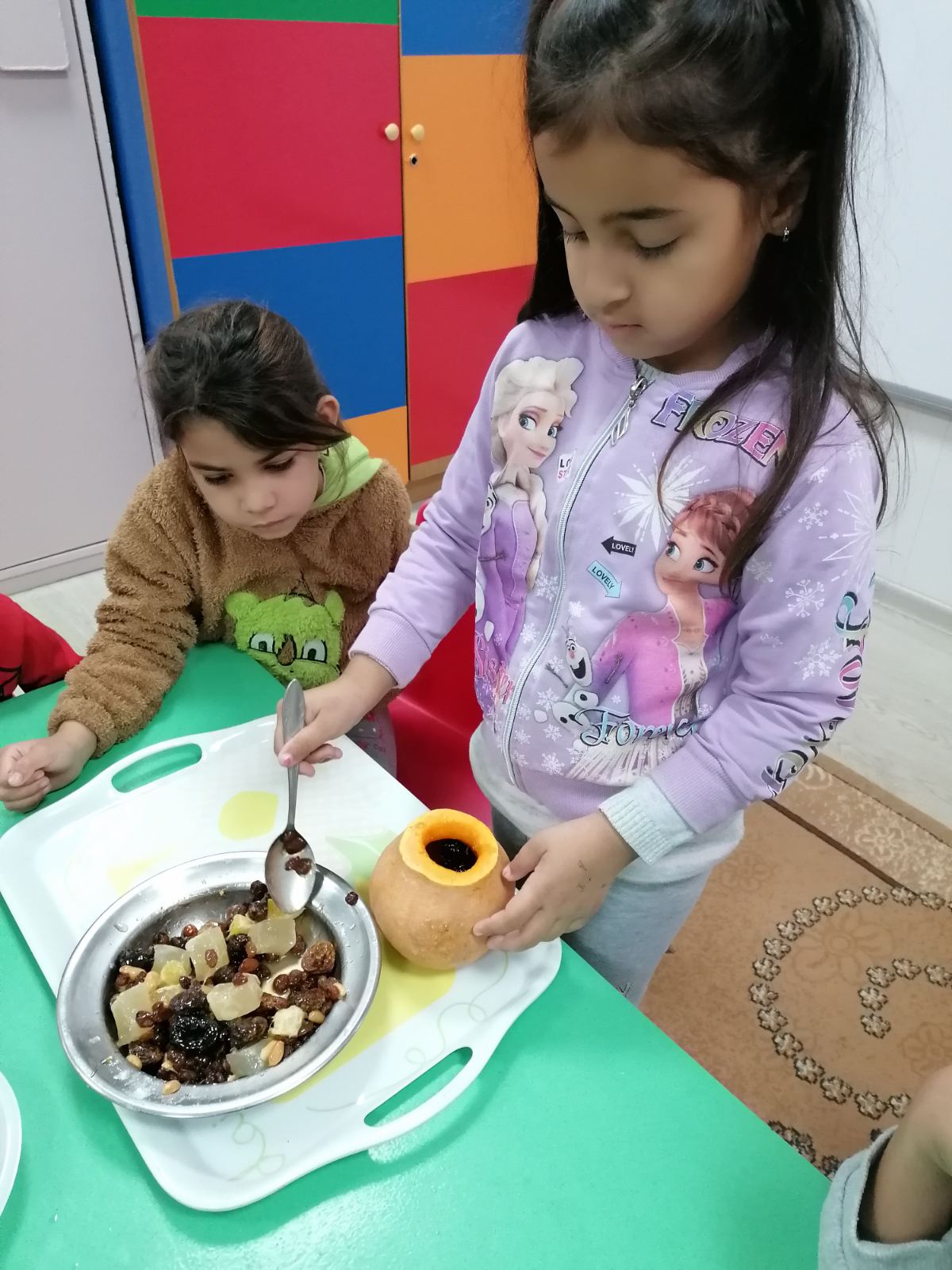 За Коледа направихме шоколадова елха
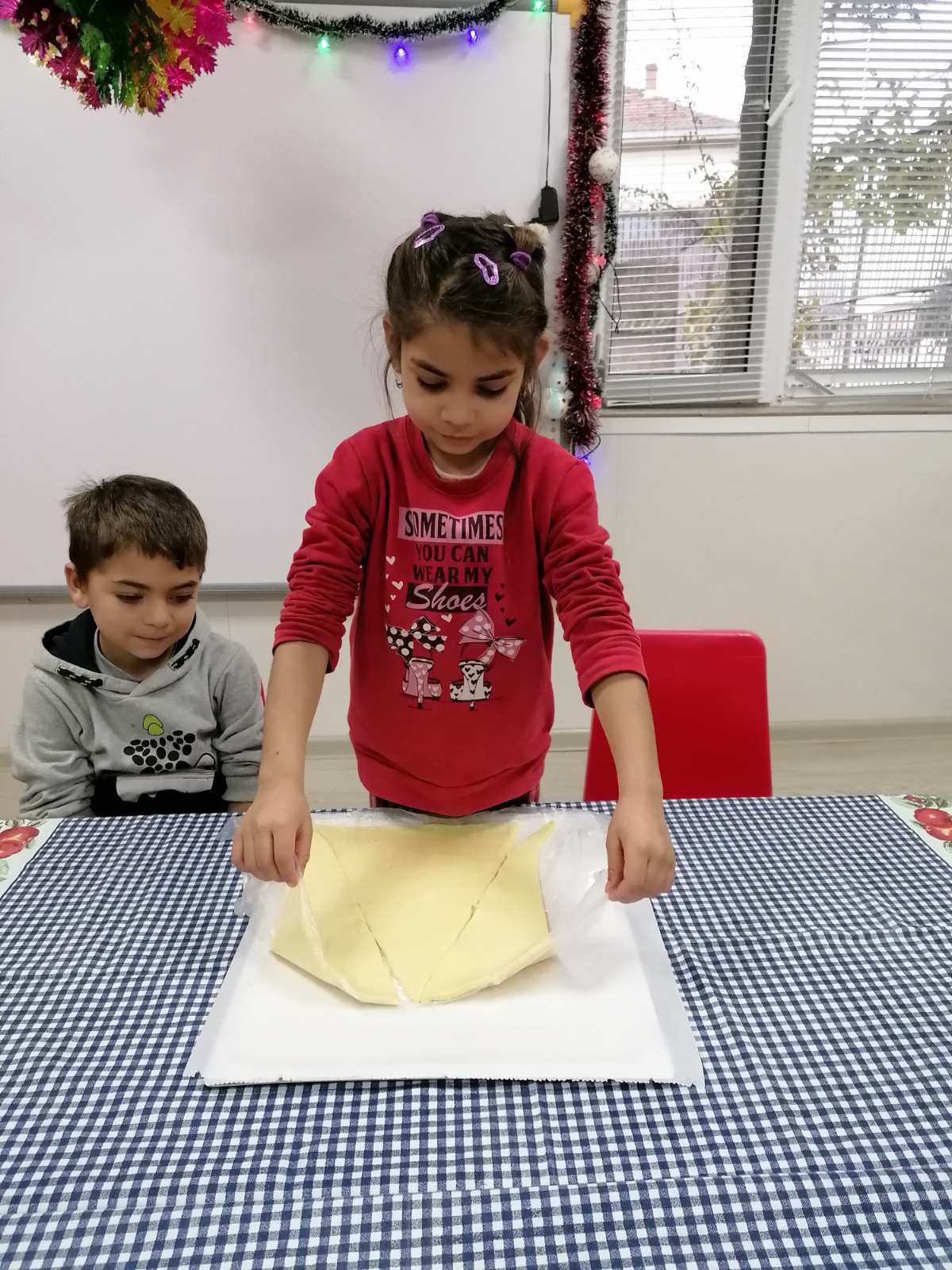 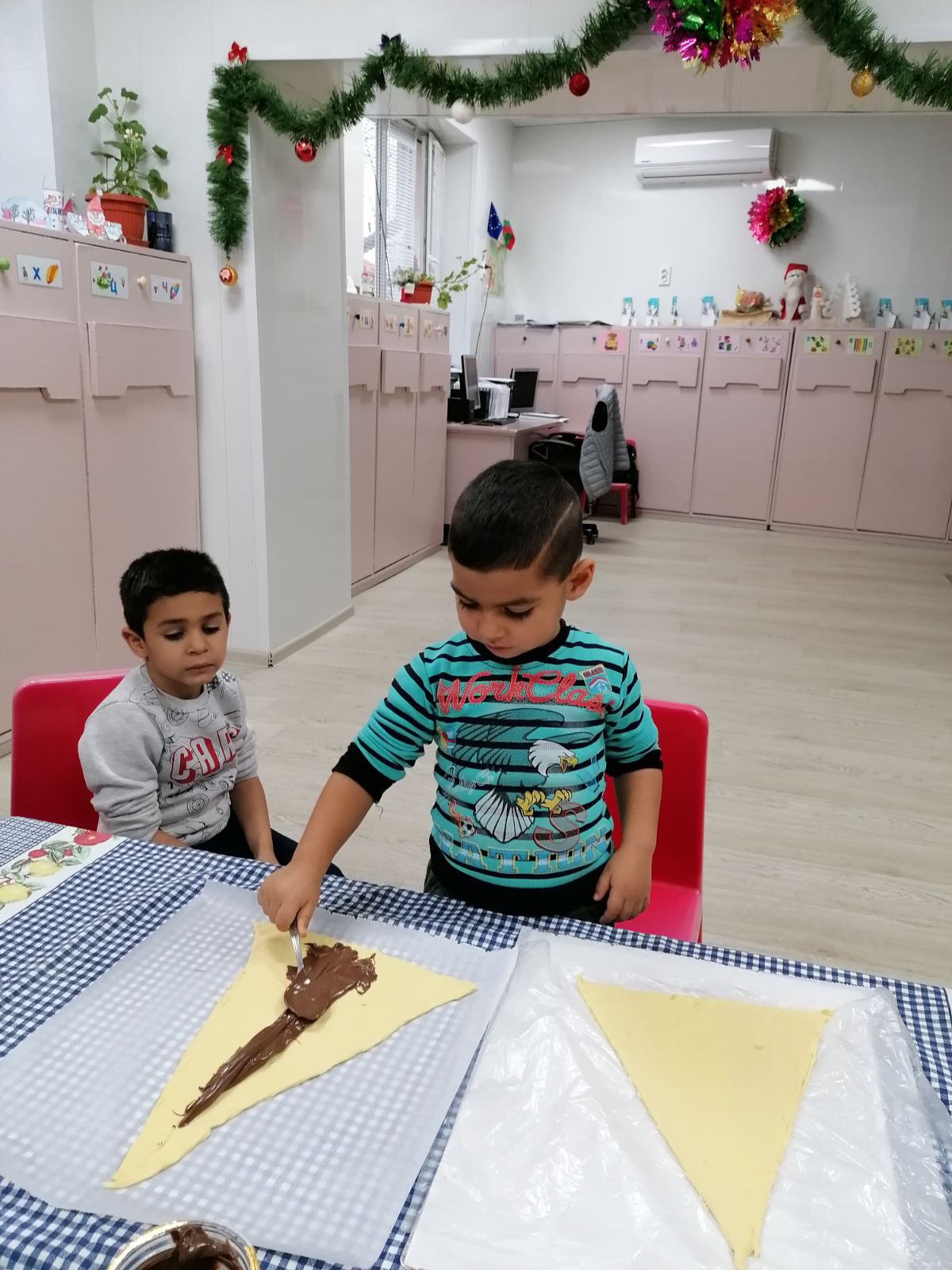 Зимна гора-в началото на януари
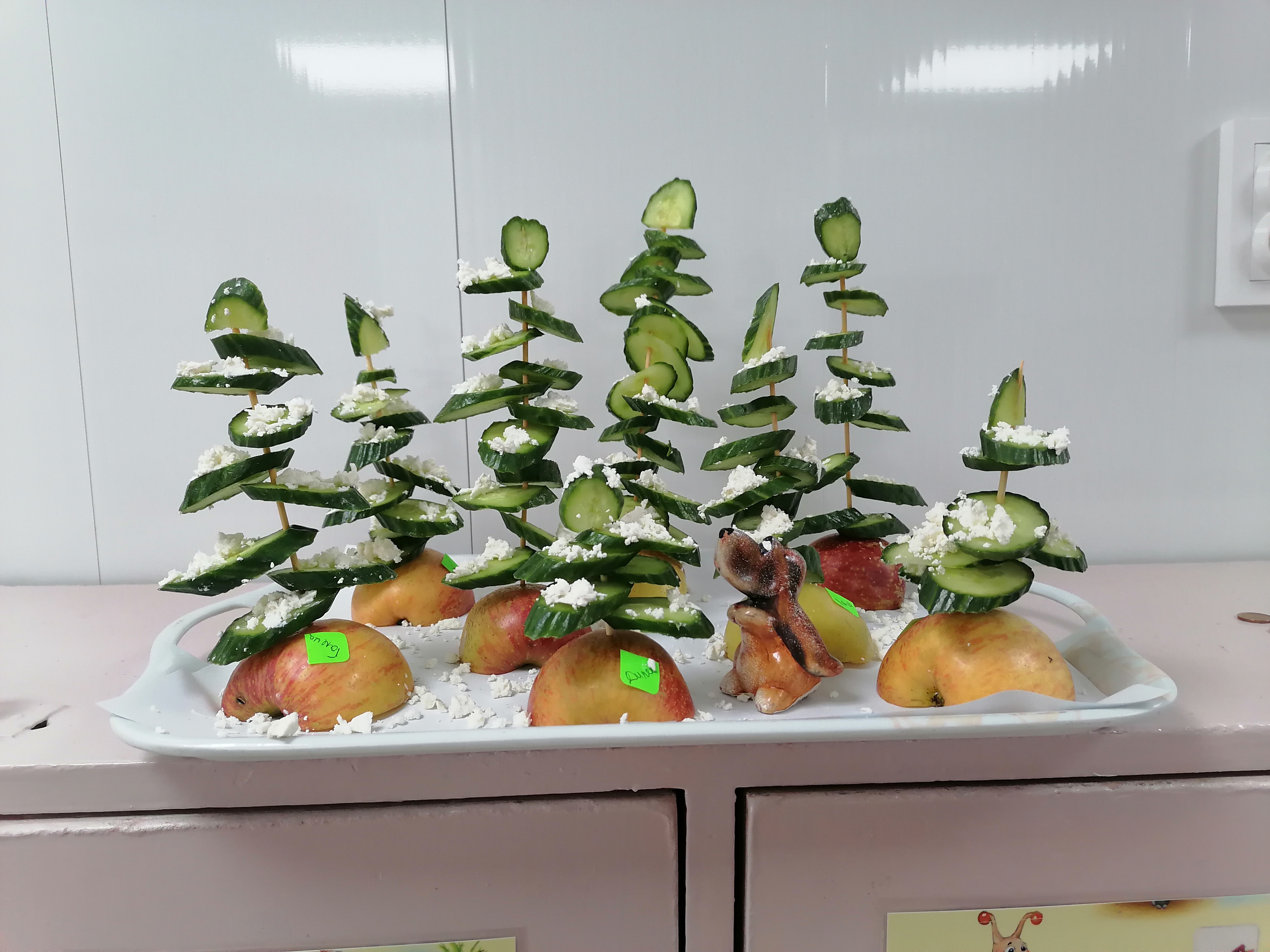 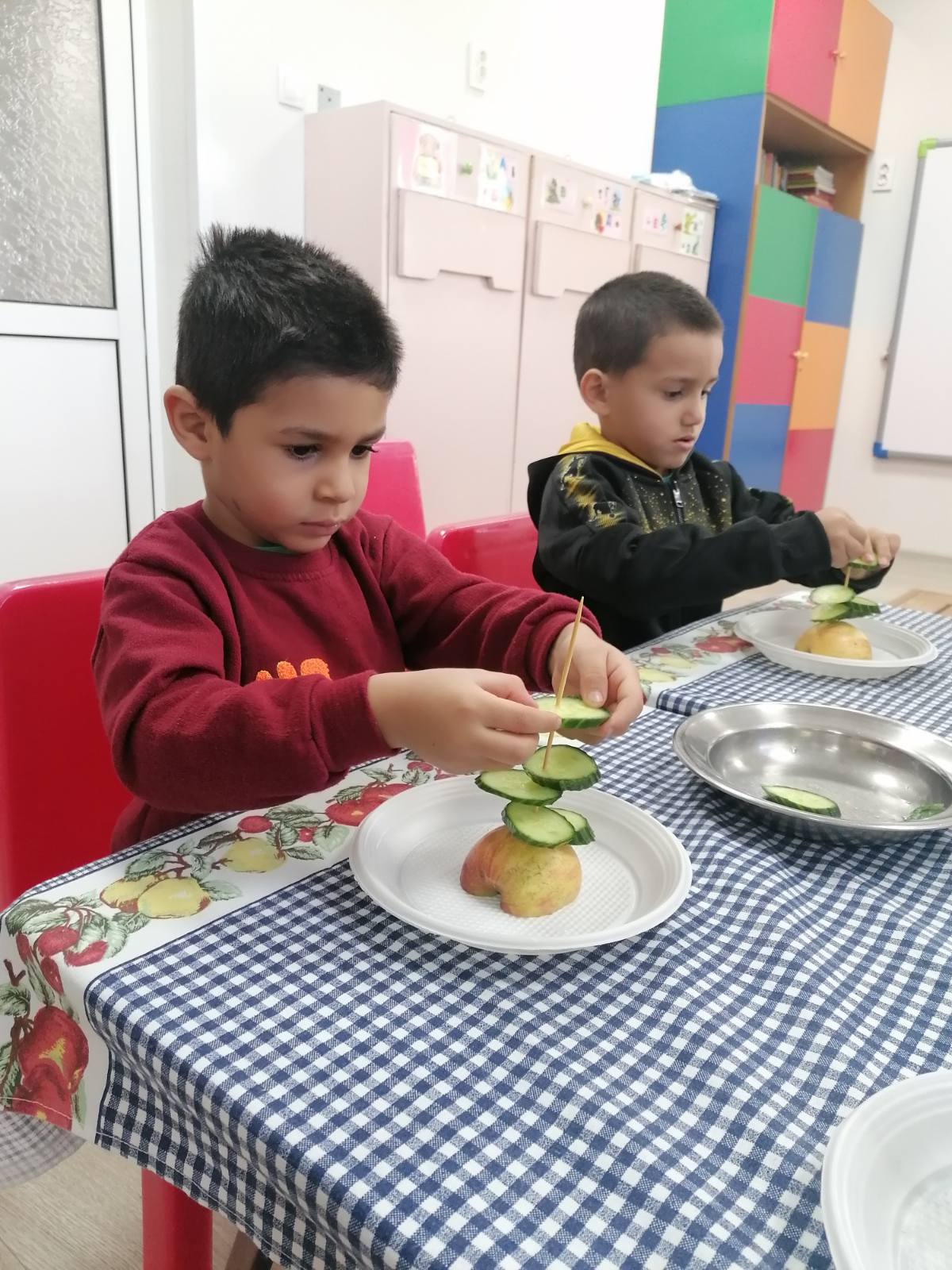 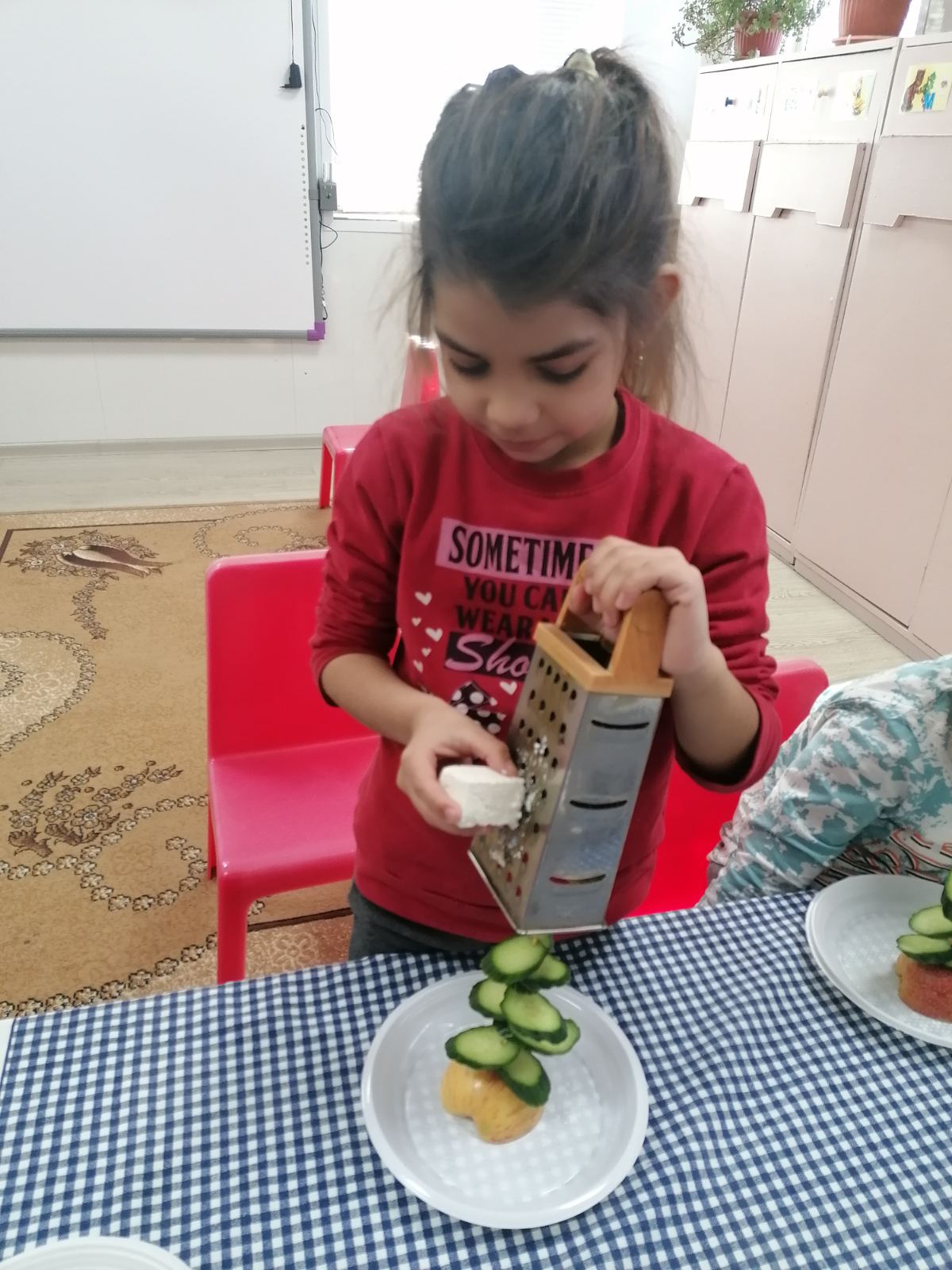 Медени валентинки- през м. февруари
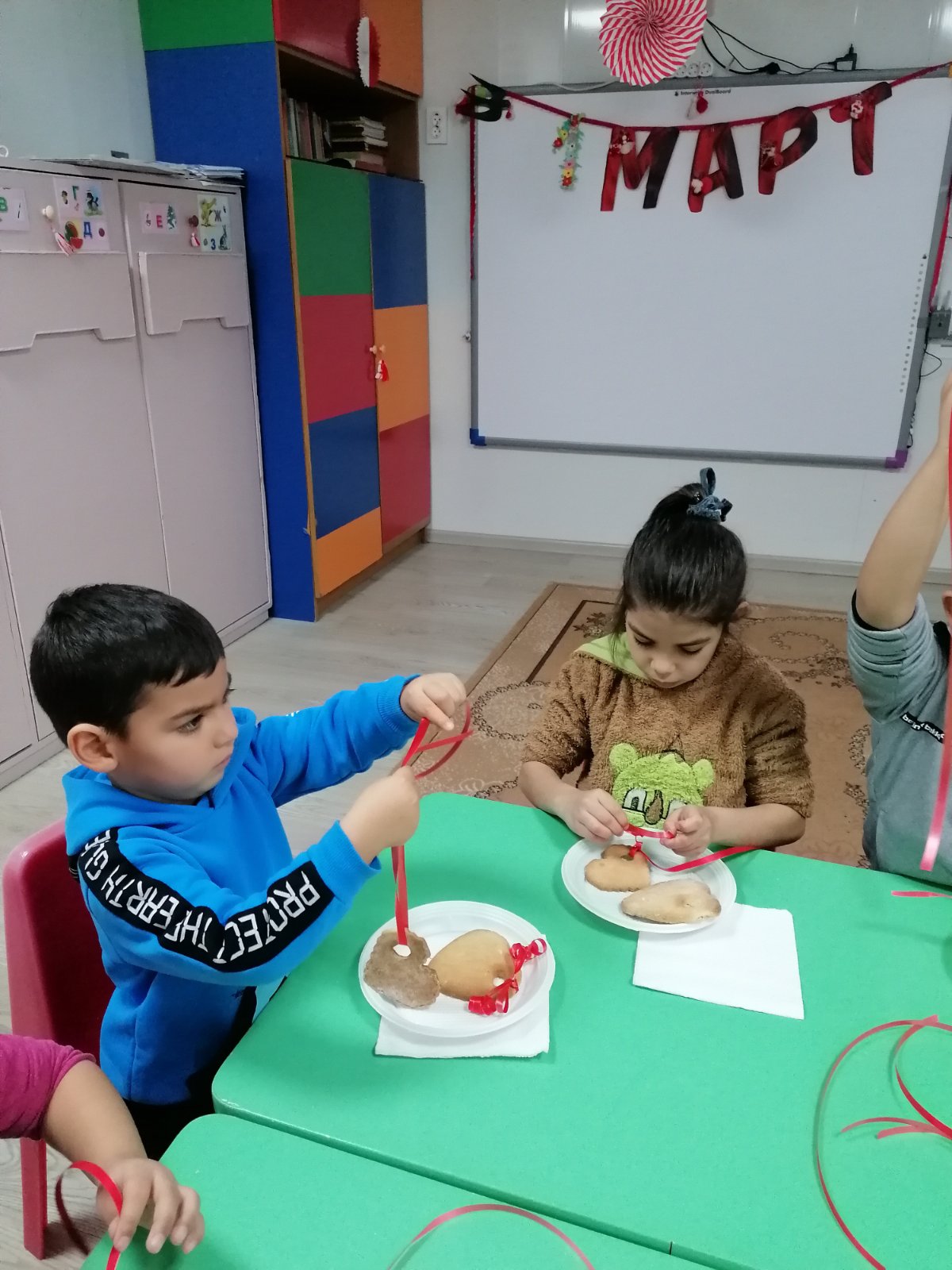 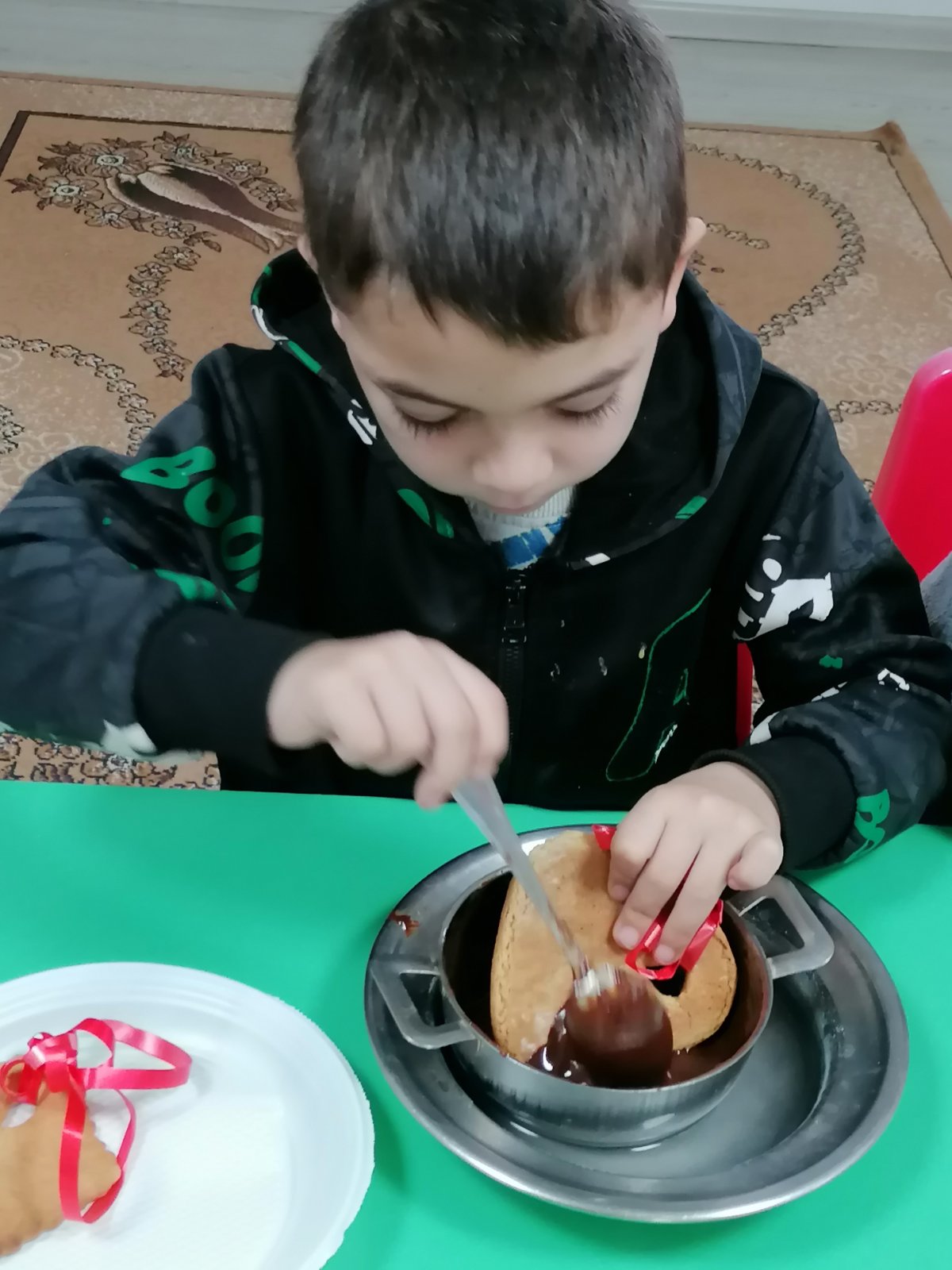 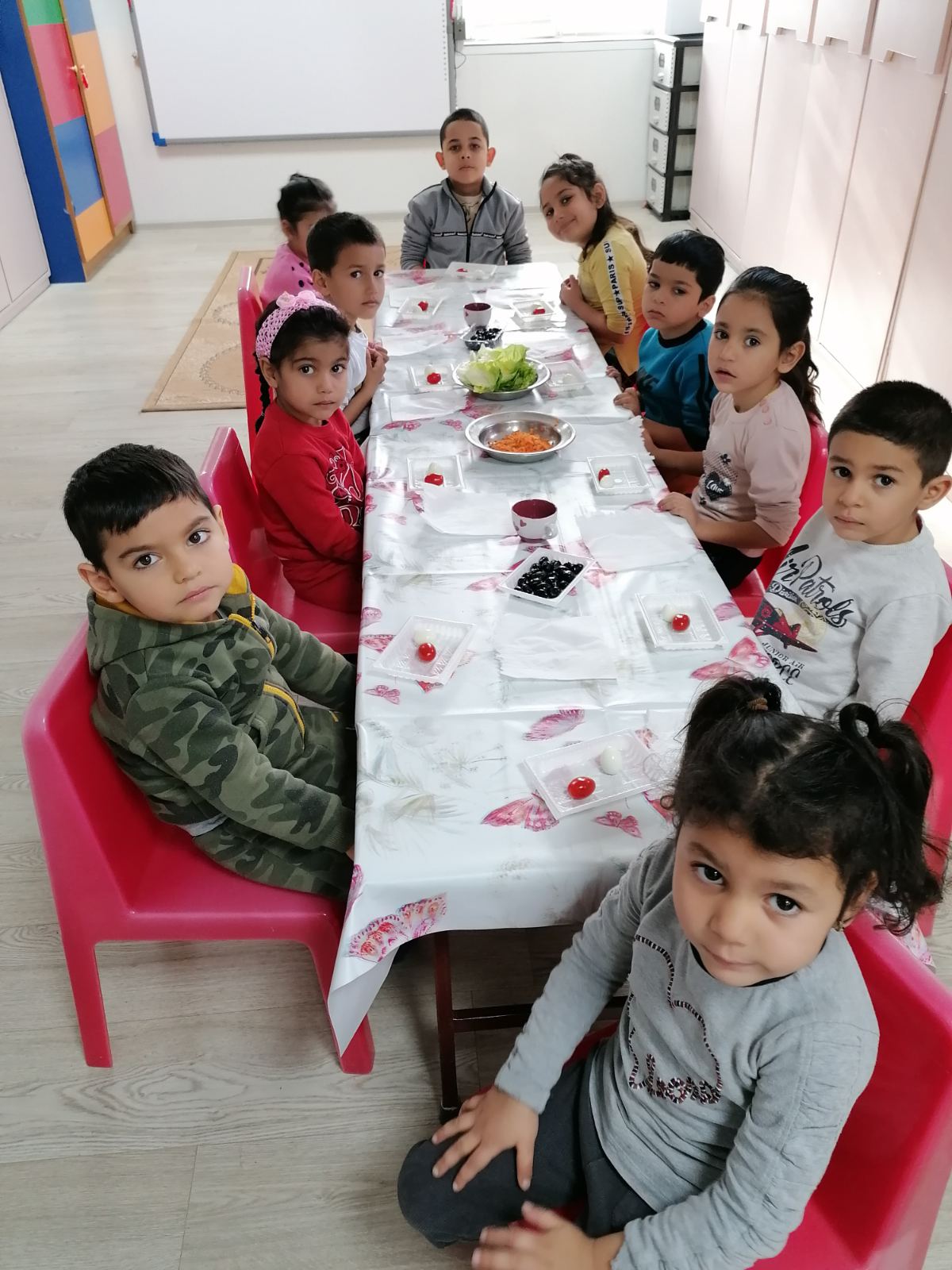 Сандвич- мартеничка в началото на м. март
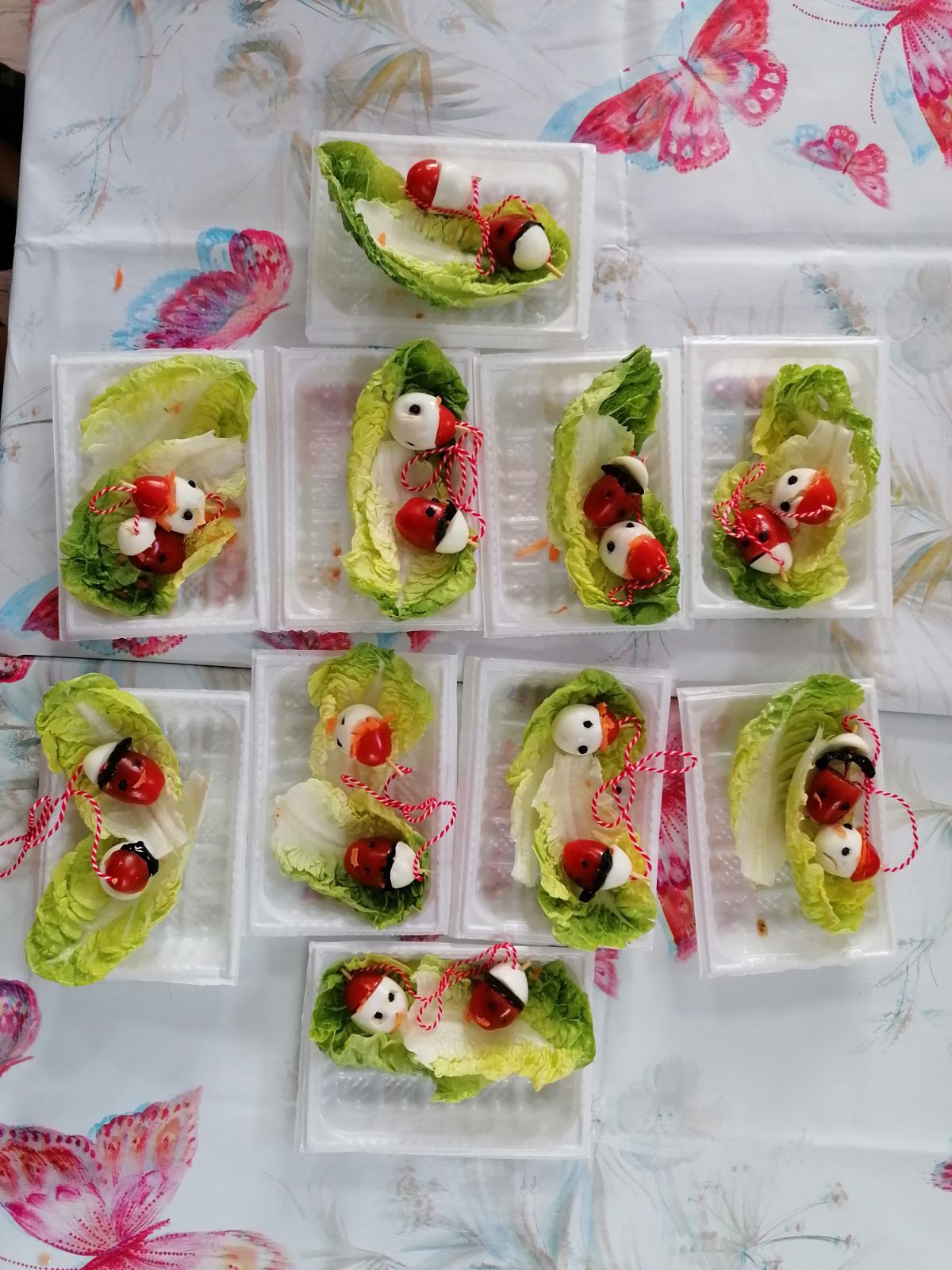 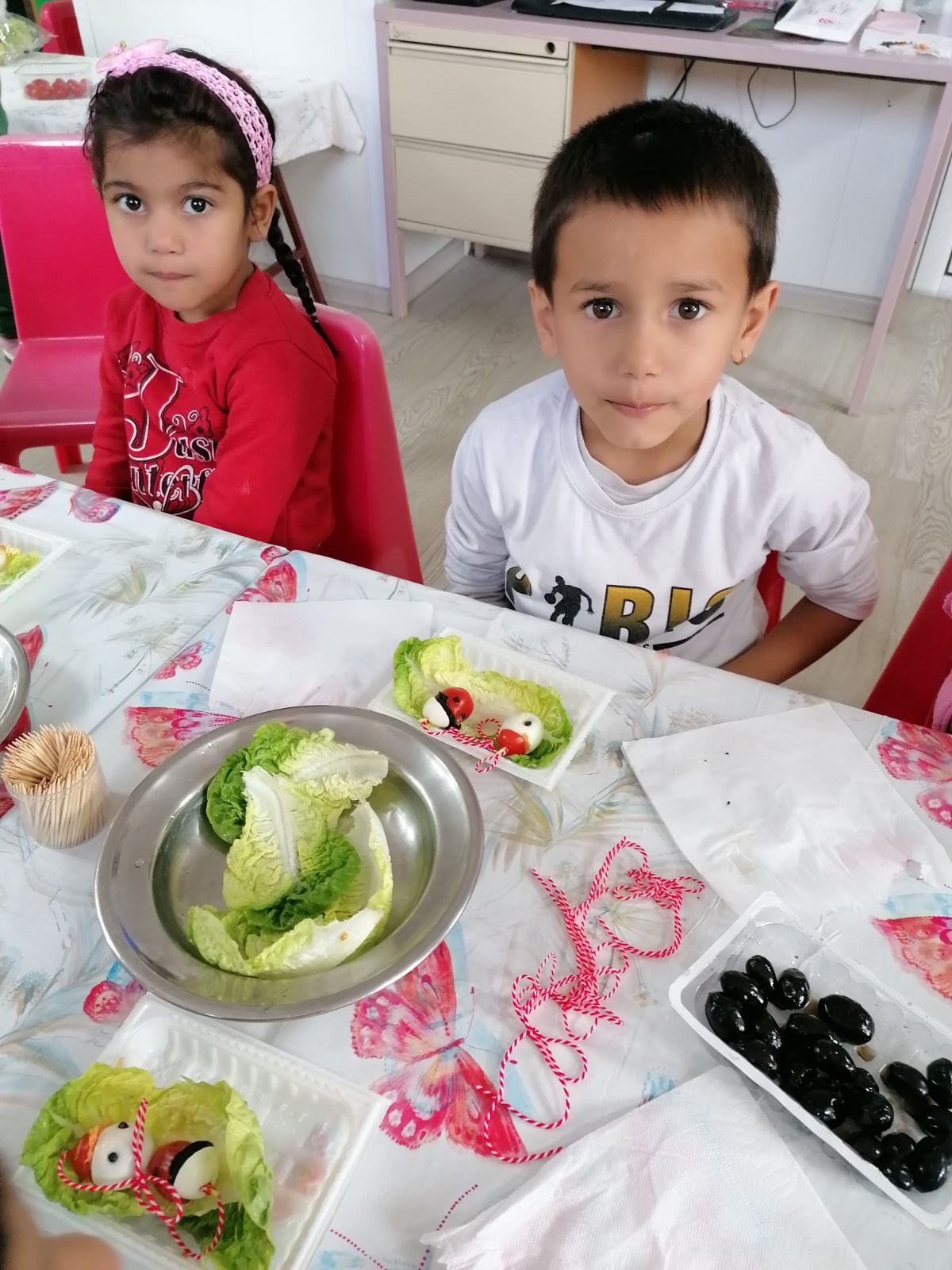 Пролетни цветя
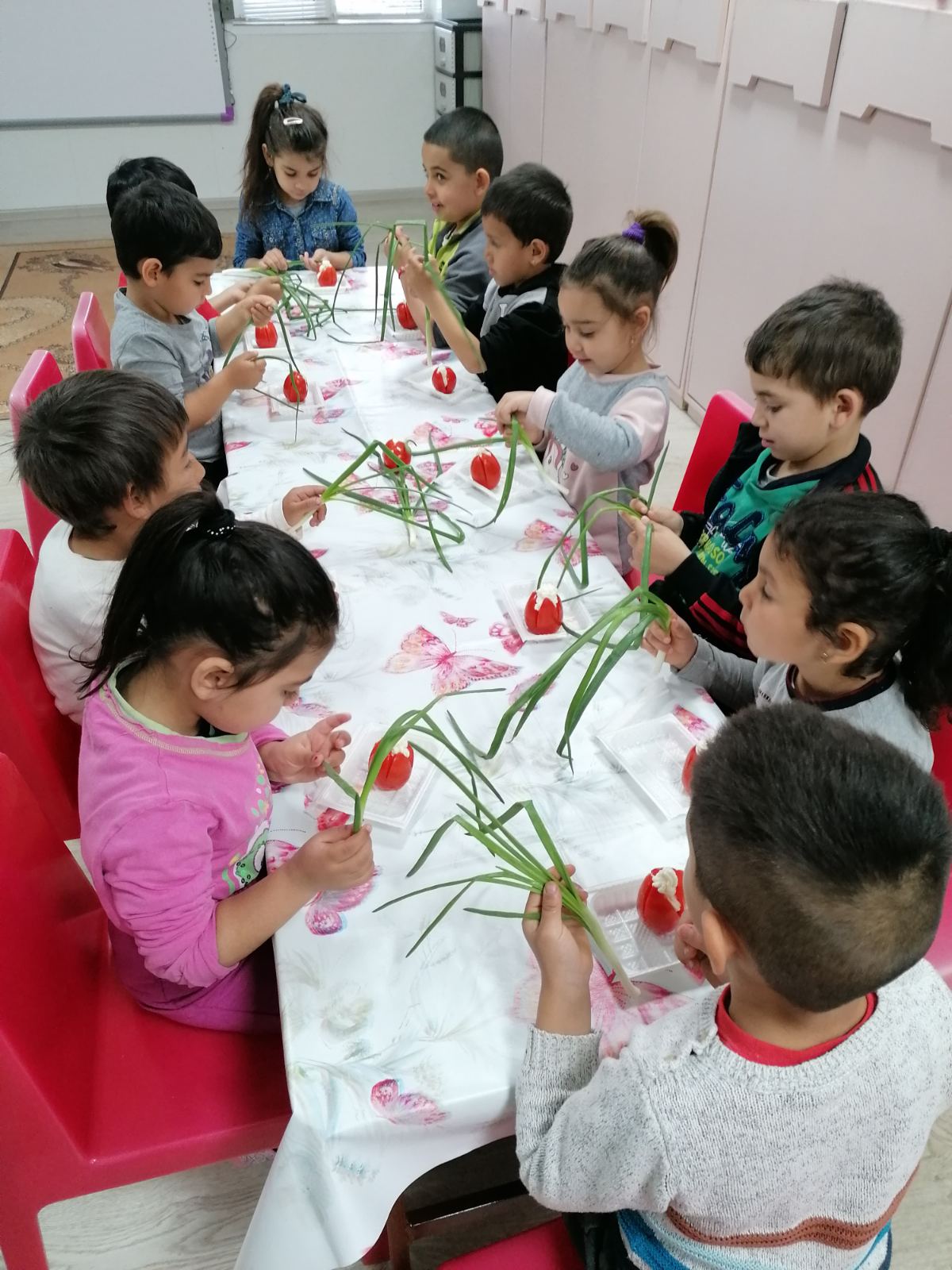 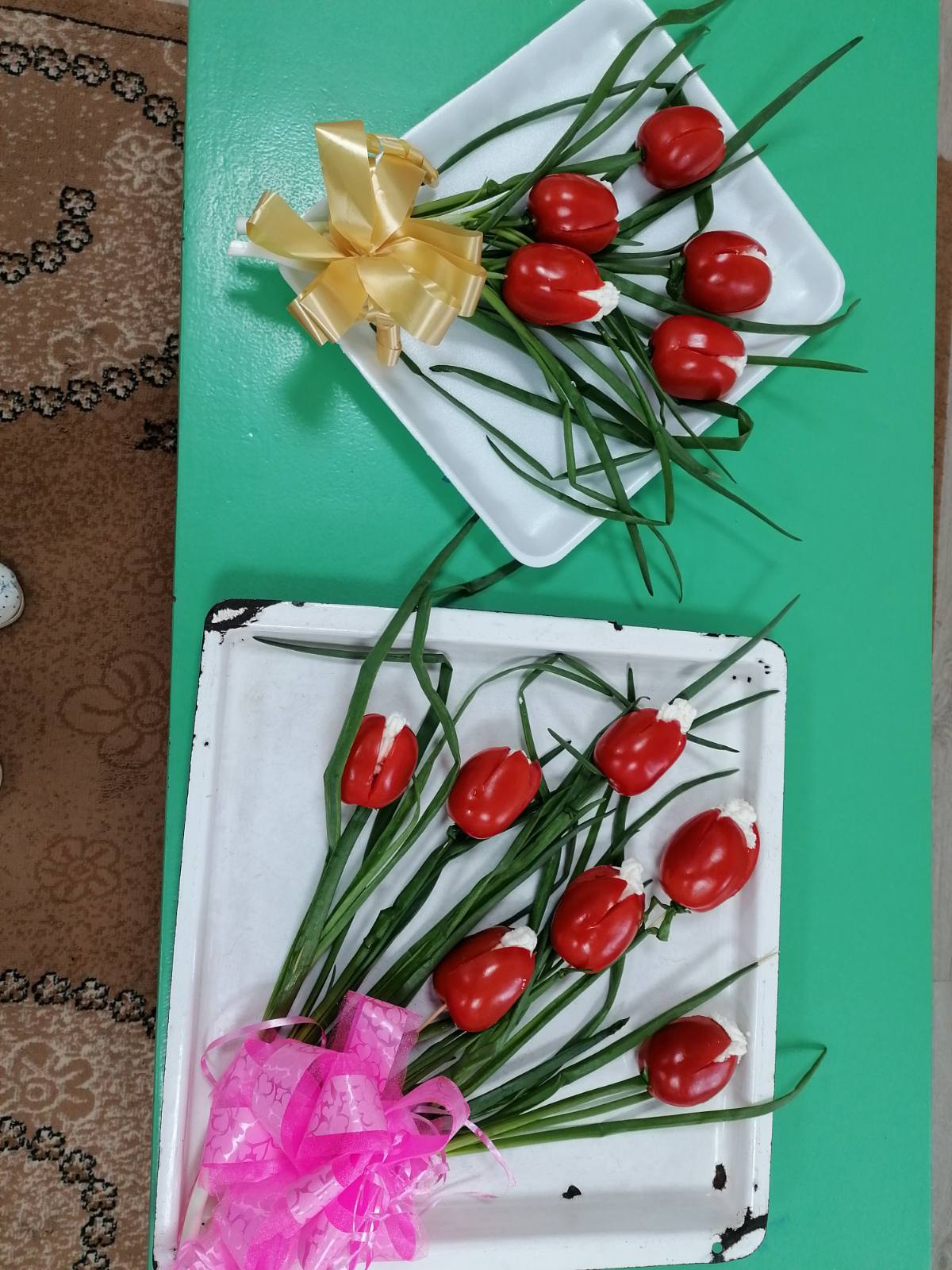 Великденски изненади през април
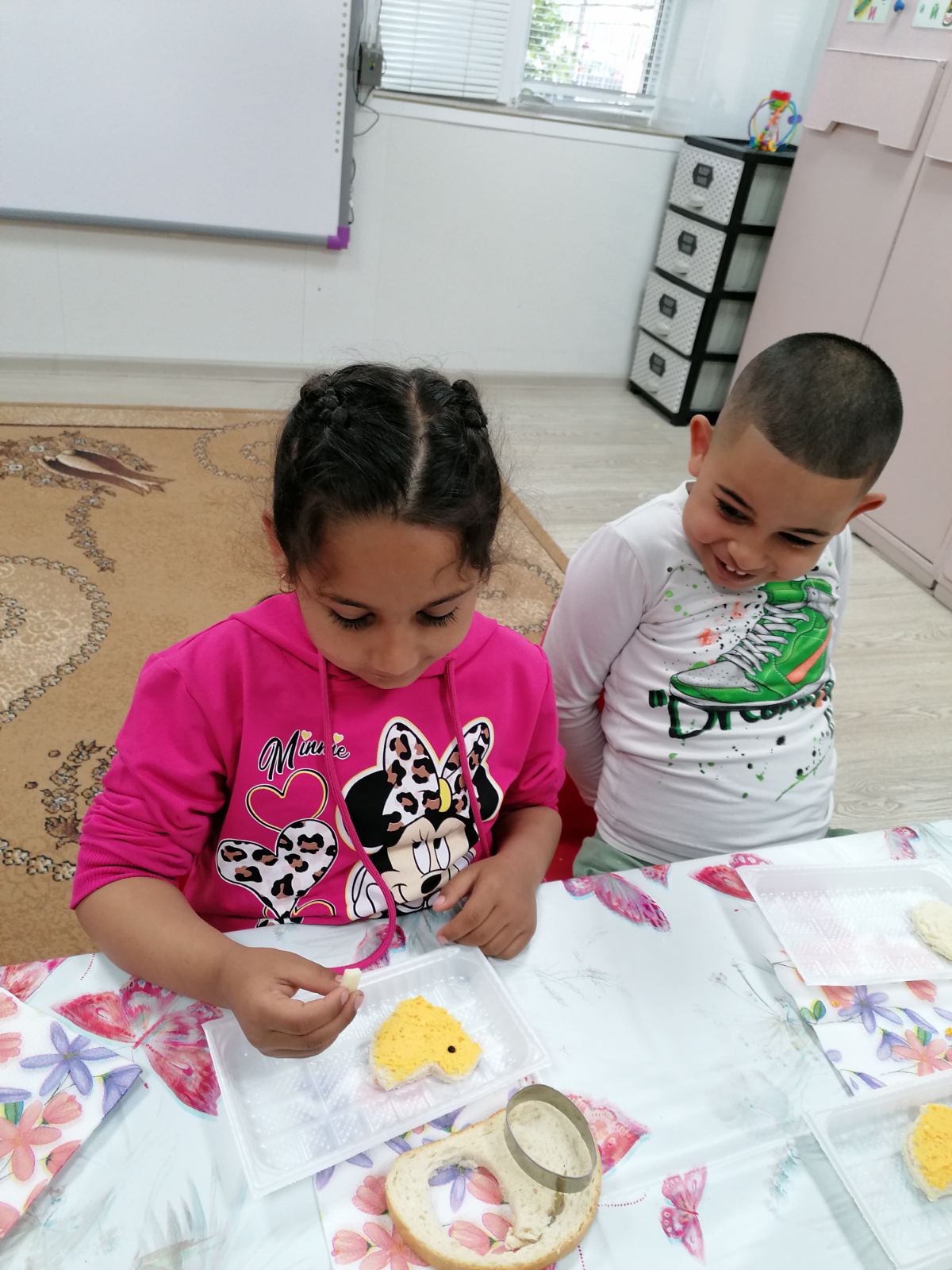 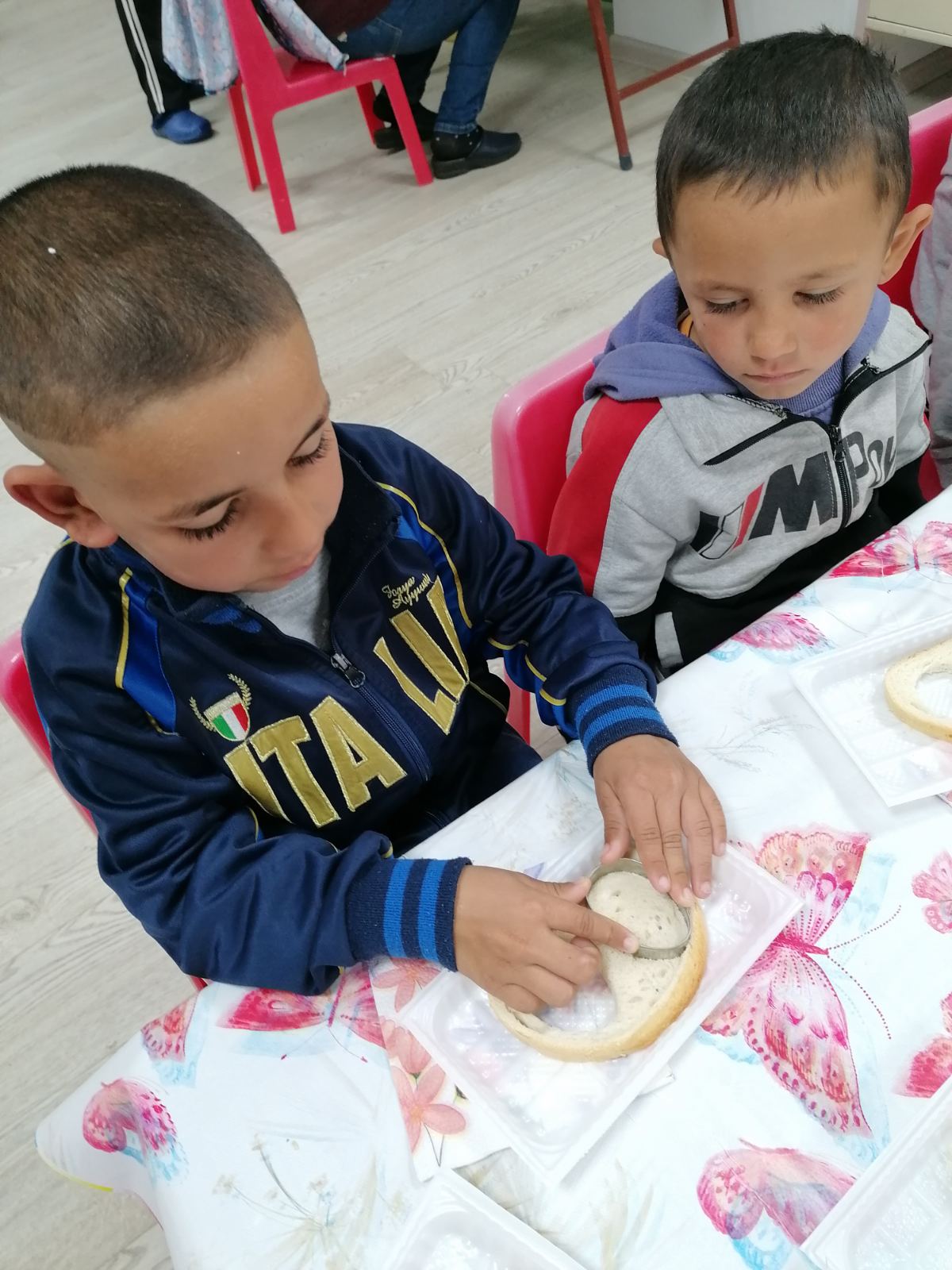 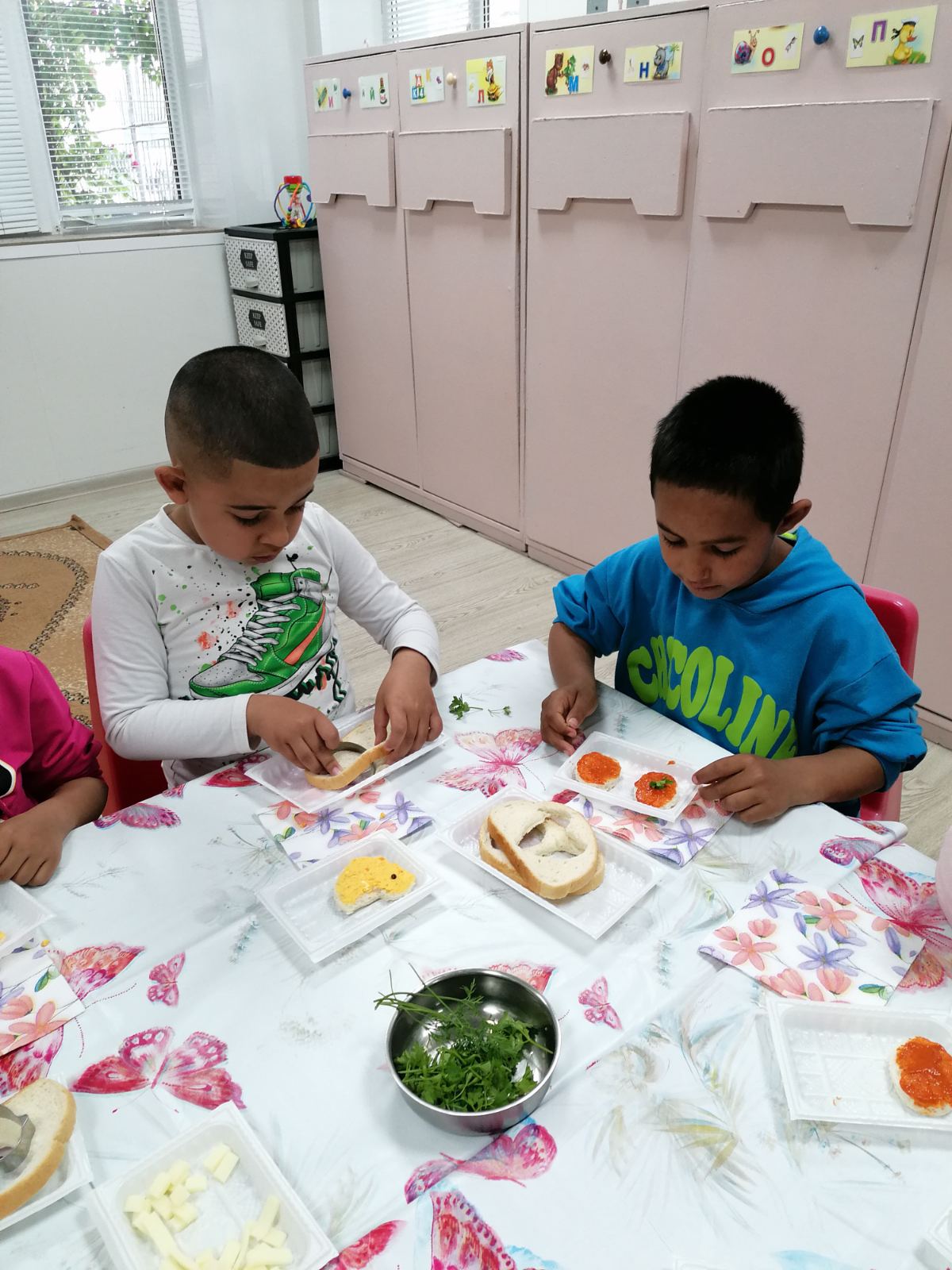 Сандвич – черешки направихме през м. май
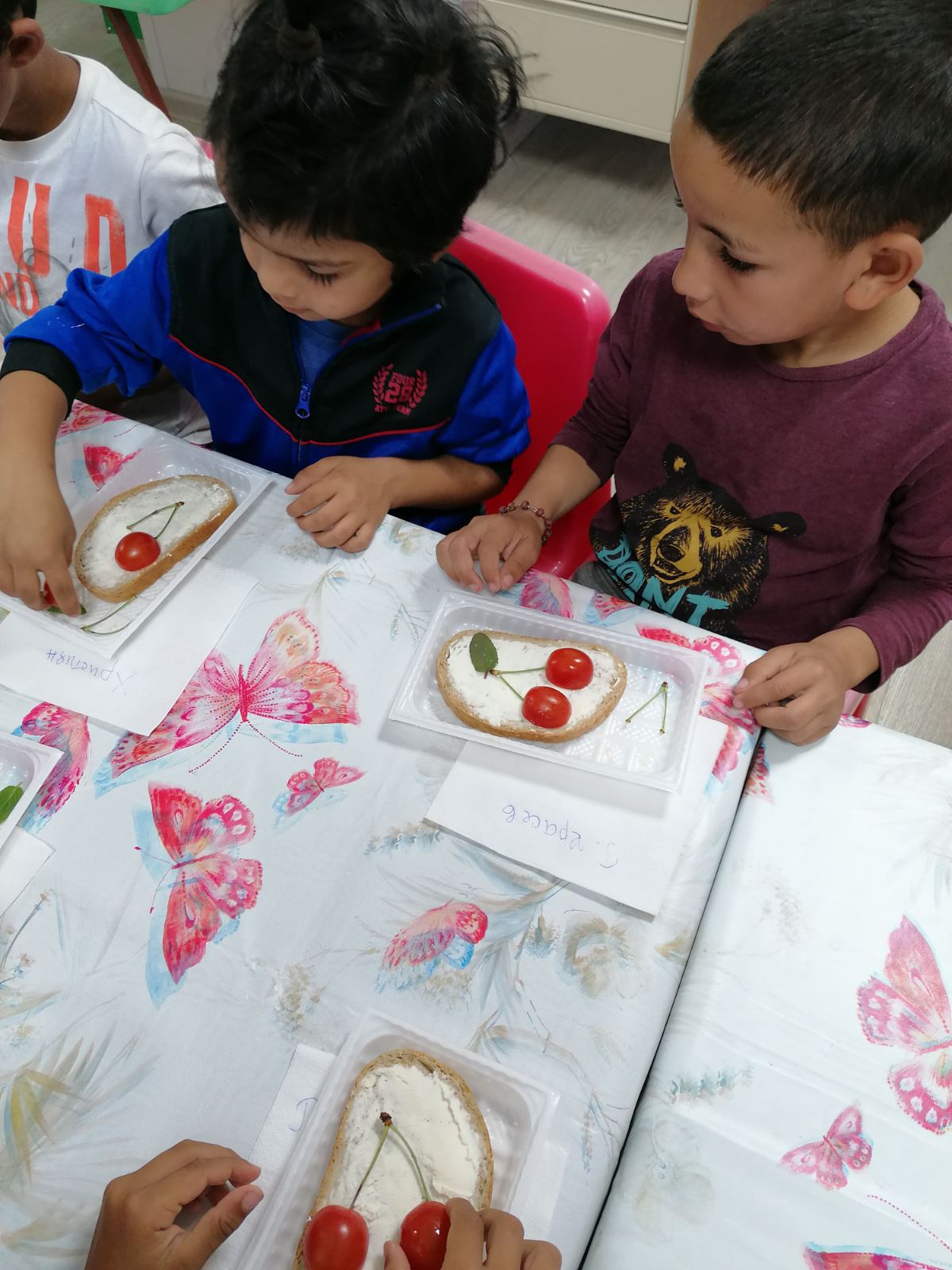 Всеки месец плодове, зеленчуци и хранителни продукти опознавахме,
за здравословното хранене здания овладявахме.
За празниците трапеза с вкусни и красиви ястия приготвихме, 
празнувахме и приготвеното сладко си похапнахме.
Искаме работата си на малки кулинари да продължим 
и през следващата учебна година красота с хранителни продукти да сътворим!
До нови срещи, приятели!
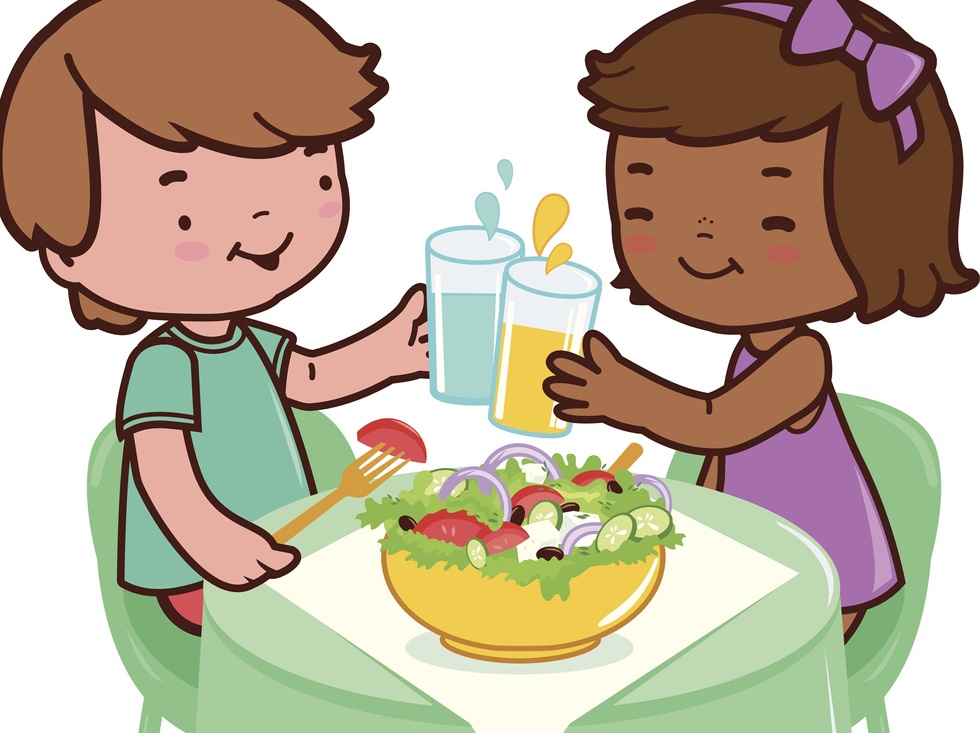 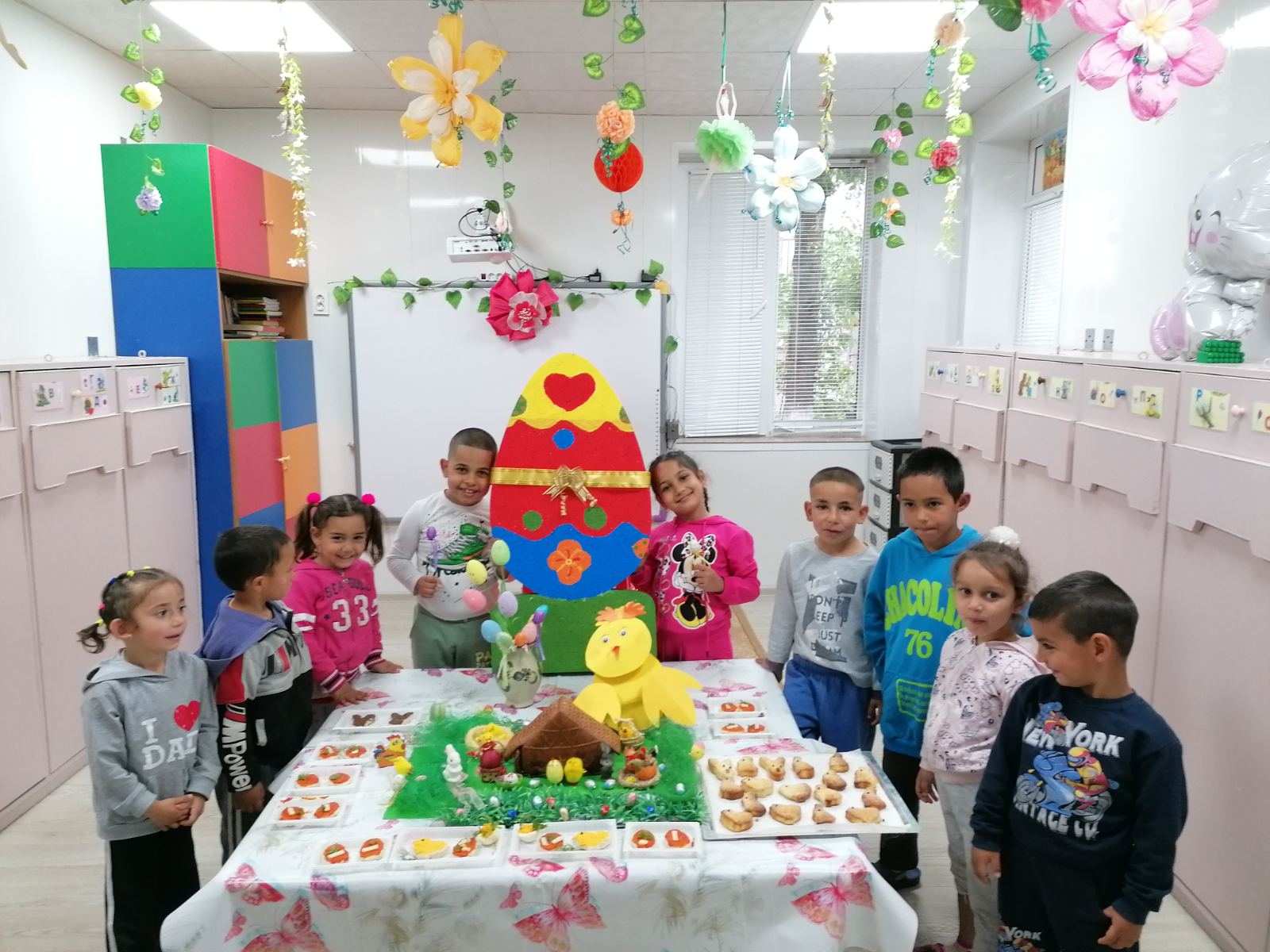